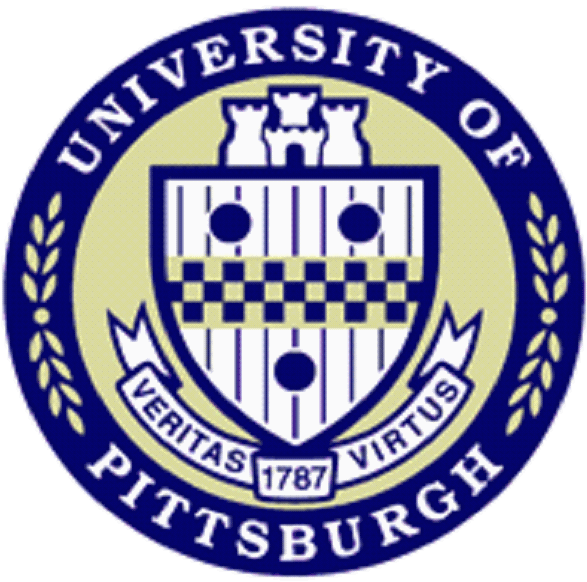 TitleAuthorsAFFILIATIONS:
Background
Results
Results
Results
text
text
text
Objectives
text
Conclusions
text
Materials & Methods
text
text
References
text
Figure
Sources of support: